Ten Words
1
A Convolutional Encoder Model for Neural Machine Translation (ACL 2017)&Convolutional Sequence to Sequence Learning (ICML 2017)
Jonas Gehring;  Micharl Auli;  David Grangier;  Denis Yarats;  Yann N. Dauphin
Facebook AI Research
CHEN, Wang
09/25/2017
2
Background
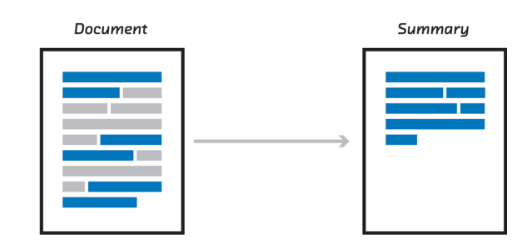 3
Background
Recurrent Neural Network (RNN) Encoder and Decoder:
LSTM or GRU
Encoder
Decoder
4
Background
Recurrent Neural Network (RNN) Encoder and Decoder:
Encoder
Decoder
5
Background
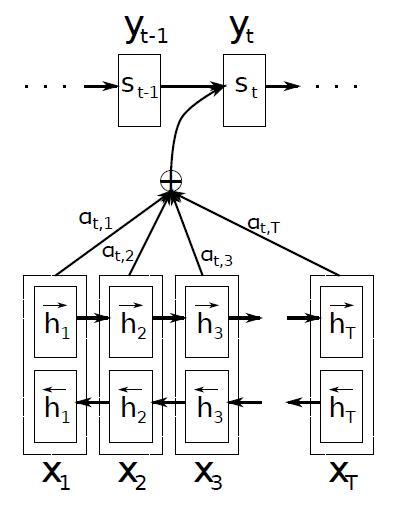 RNN Encoder and Decoder with Attention:
Encoder
Decoder
6
Background
RNN Encoder and Decoder with Attention:
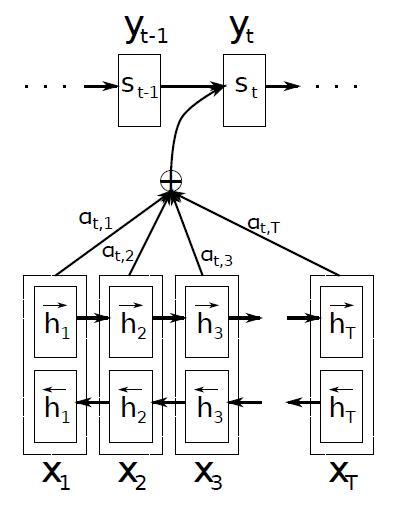 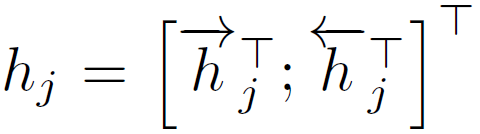 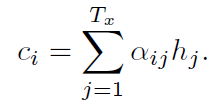 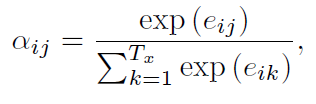 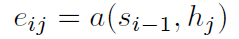 7
Bahdanau, Dzmitry, Kyunghyun Cho, and Yoshua Bengio. "Neural machine translation by jointly learning to align and translate." ICLR (2015).
Limitations of RNN in machine translaiton
Difficulties in parallelization, because of temporal dependency.
Hard to train, because of backpropagation through time (BPTT).
Need a long path to capture the relations of words with long distance.
Encoder
Decoder
8
Attractive properties of CNN in MT
Easy to parallel, easy to train, shorter path to capture words relationship.
Multi-layer CNNs can create hierarchical representations.
<s>
I
love
machine
<p>
<p>
learning
</s>
<s>
learning
I
</s>
<p>
love
machine
<p>
9
Attractive properties of CNN in MT
Easy to paralyzing, easy to train, shorter path to capture words relationship.
Multi-layer CNNs can create hierarchical representations.
<s>
I
love
machine
<p>
<p>
learning
</s>
<s>
learning
I
</s>
<p>
love
machine
<p>
10
Attractive properties of CNN in MT
Easy to paralyzing, easy to train, shorter path to capture words relationship.
Multi-layer CNNs can create hierarchical representations.
<s>
I
love
machine
<p>
<p>
learning
</s>
<s>
learning
I
</s>
<p>
love
machine
<p>
11
Using Convolutional Encoder in MT
CNN-c: for weighted-sum context
CNN-a: for weight calculation
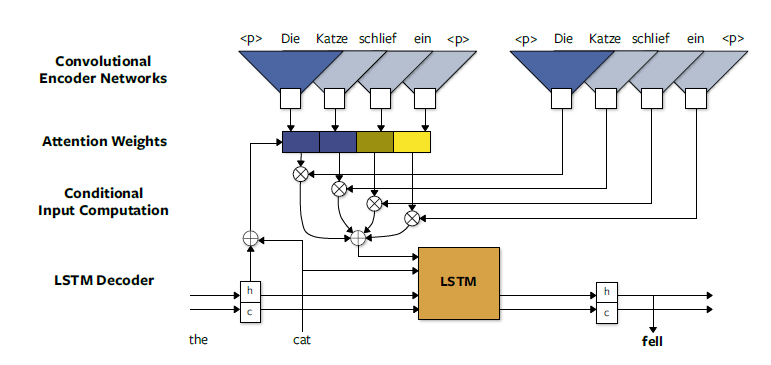 12
Using Convolutional Encoder in MT
CNN-c: for weighted-sum context
CNN-a: for weight calculation
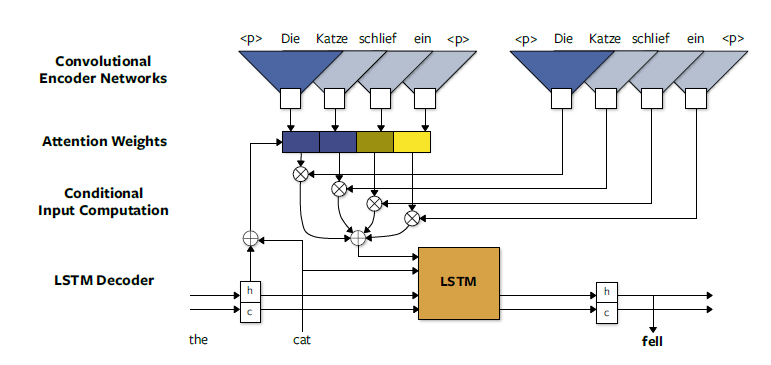 word embedding
ein
Die
position embedding
1
2
3
4
13
Using Convolutional Encoder in MT
CNN-c: for weighted-sum context
CNN-a: for weight calculation
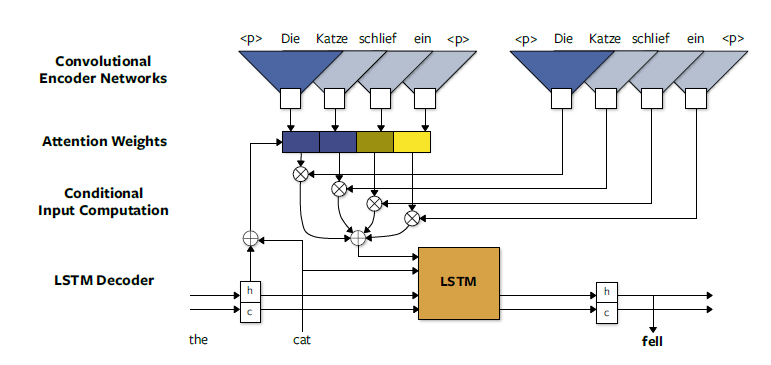 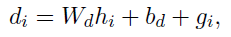 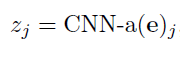 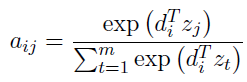 14
Using Convolutional Encoder in MT
CNN-c: for weighted-sum context
CNN-a: for weight calculation
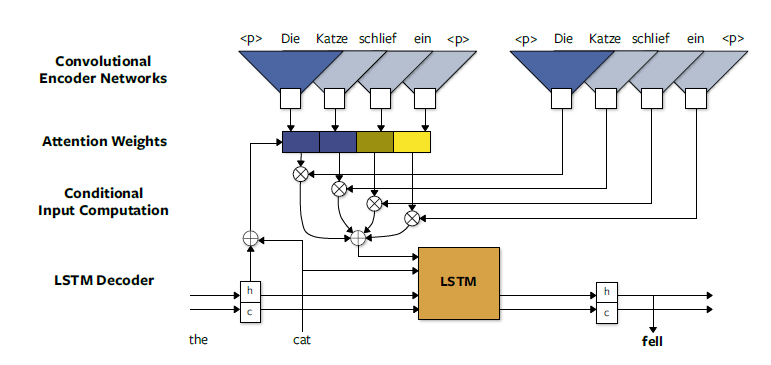 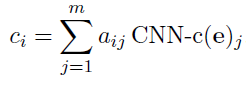 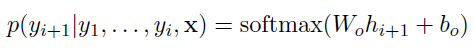 15
Convolutional Encoder----Experiments
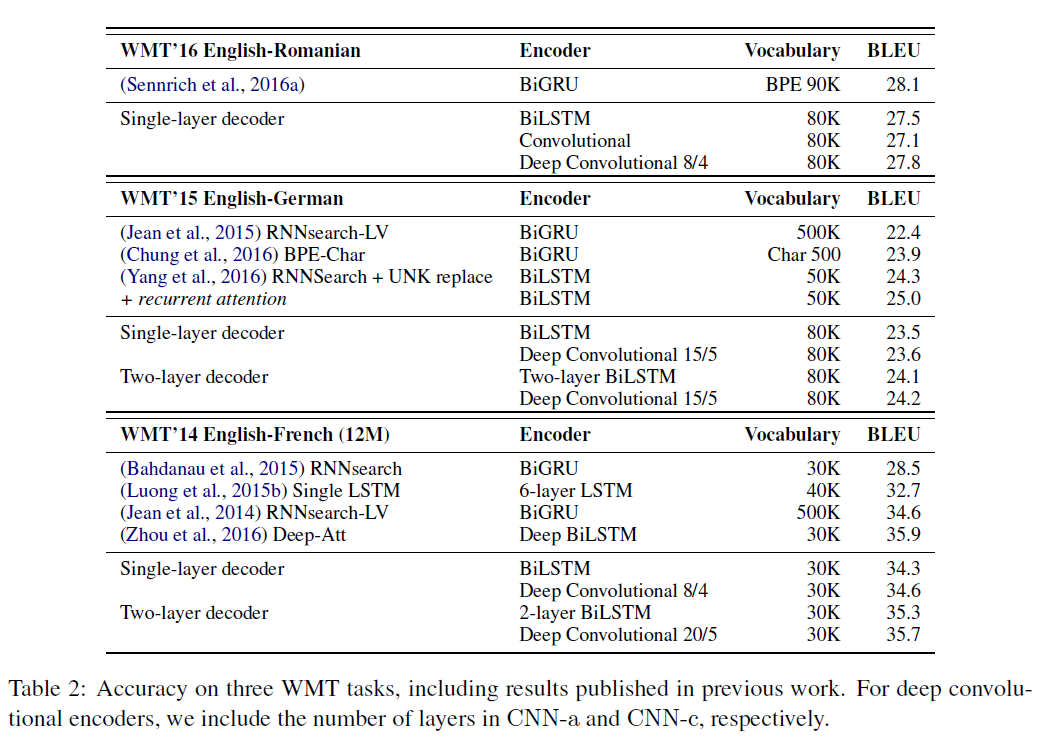 2.8M
3.9M
16
[Speaker Notes: Competitive bleu score]
Convolutional Encoder----Experiments
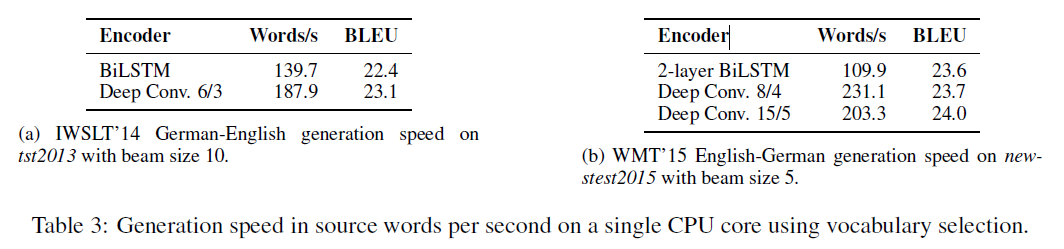 17
[Speaker Notes: speed]
Convolutional Encoder----Experiments
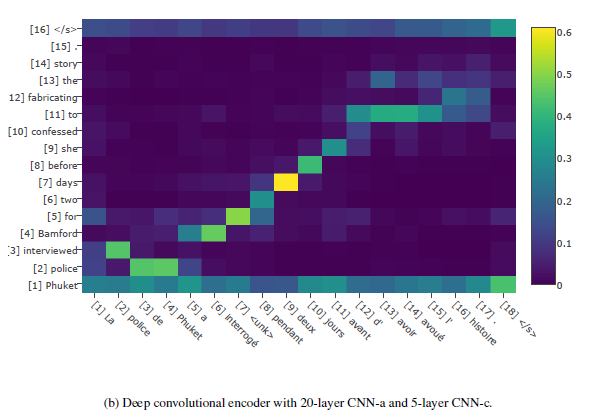 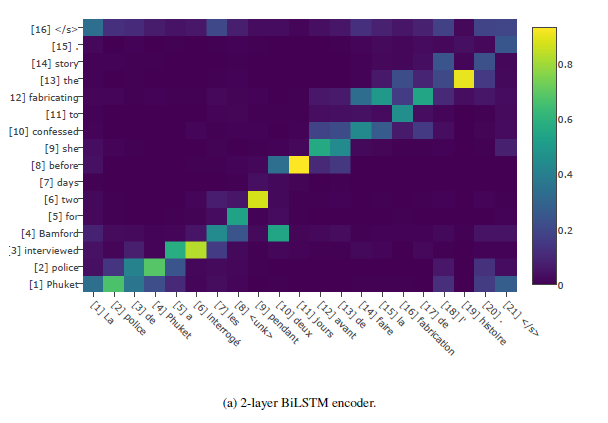 For some CNN encoder models, the attention maxima were consistently shifted by one word.
We determine this per-model offset on the development sets and correct for it.
18
Convolutional Sequence to Sequence
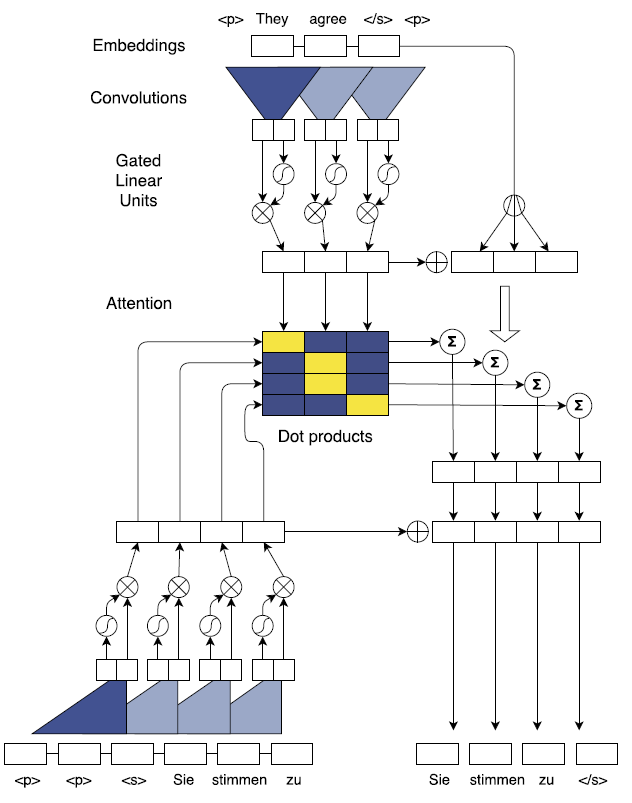 Encoder
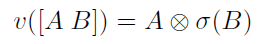 Decoder
19
Convolutional Sequence to Sequence
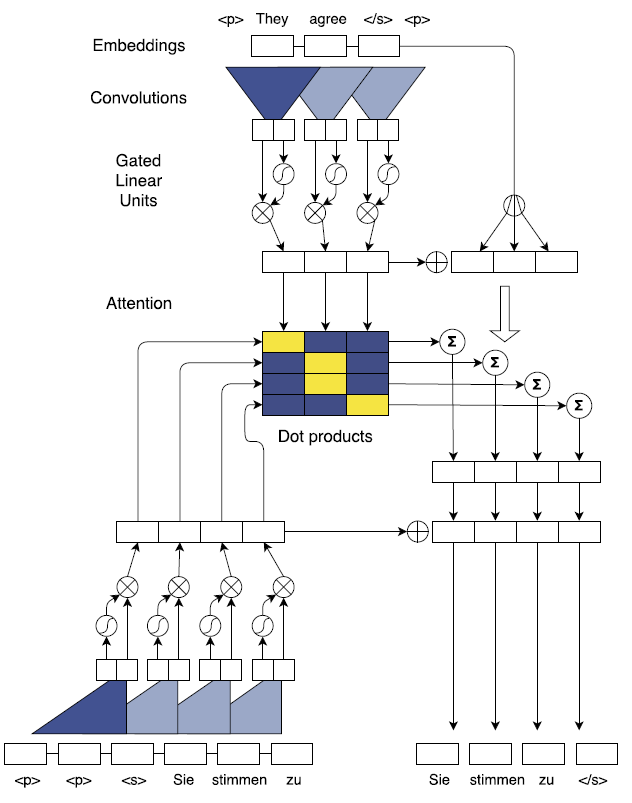 Encoder
For l = 1,2,…,L:
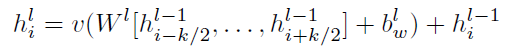 Encoder
Decoder
20
Convolutional Sequence to Sequence
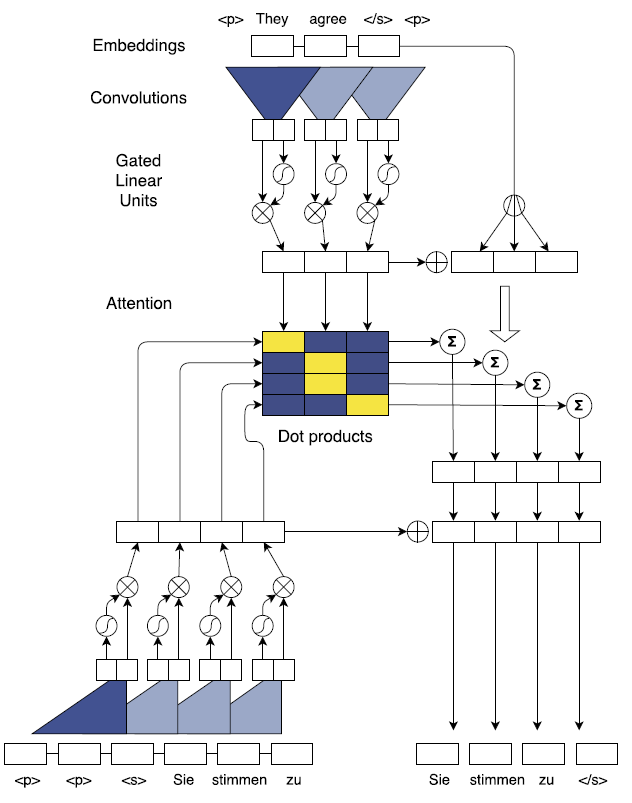 For l = 1,2,…,n:
Encoder
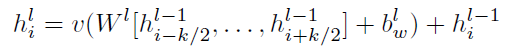 Encoder
For l = 1,2,…,L:
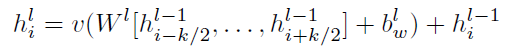 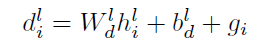 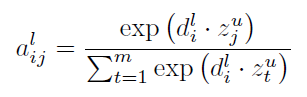 Decoder
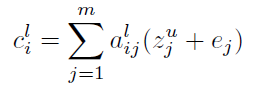 Decoder
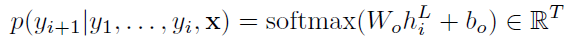 21
Convolutional Seq2seq----Experiments
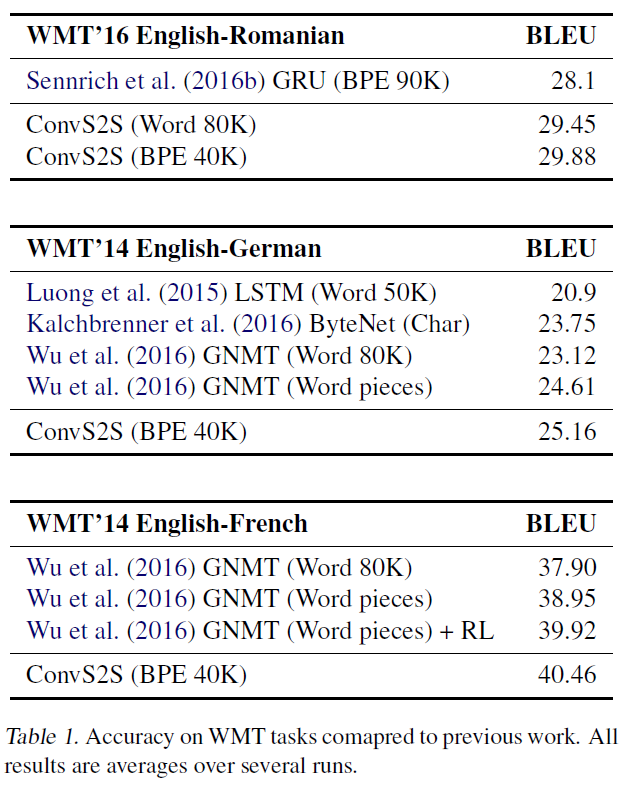 22
[Speaker Notes: Better Bleu score]
Convolutional Seq2seq----Experiments
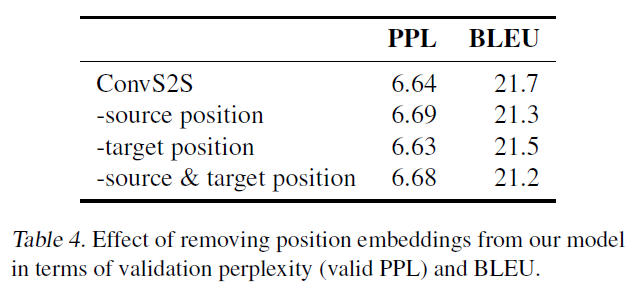 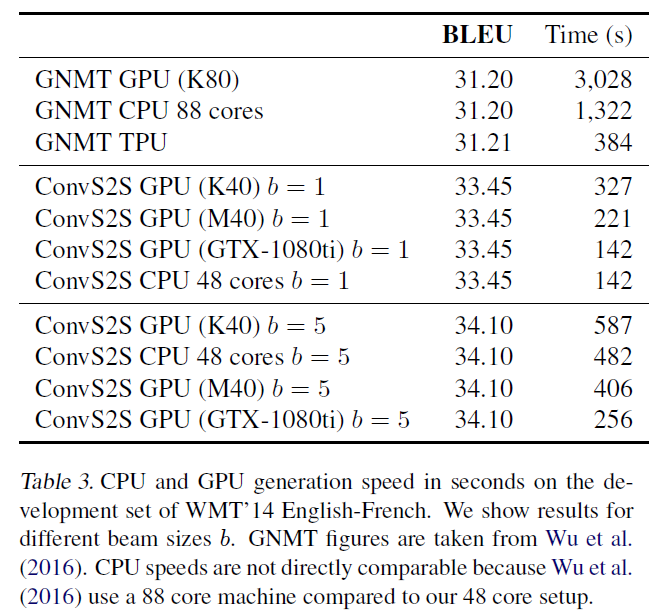 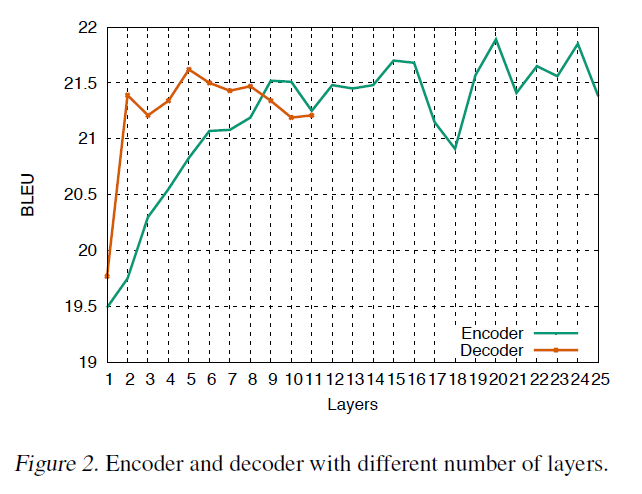 23
[Speaker Notes: Speed and ablation study]
Thank You.
24
Background
Recurrent Neural Network (RNN) Encoder and Decoder:
Encoder
Decoder
25
Background
Evaluation metrics of machine translation:
BLEU (bilingual evaluation understudy), higher is better.
PPL (perplexity), lower is better.
26